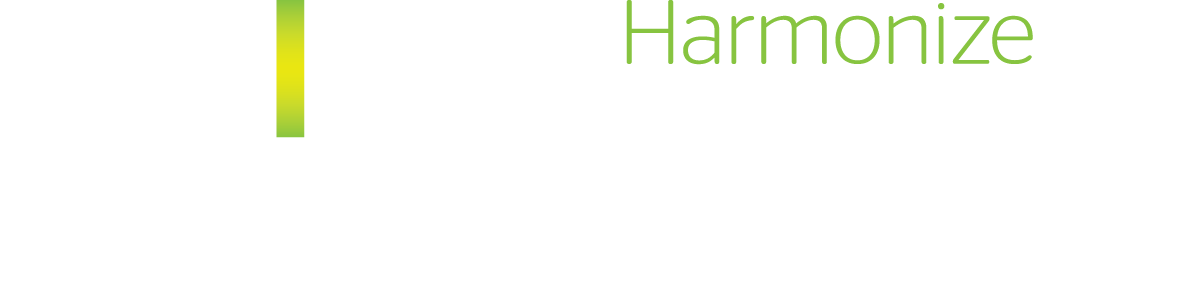 [Speaker Notes: This is the first level bullet for notes 12 point Arial Regular
This is the second level bullet for notes 9 point Arial Regular
This is the third level bullet for notes 9 point Arial Regular]
Gartner Reports
MQ for 
Unified Communications
MQ for 
Corporate Telephony
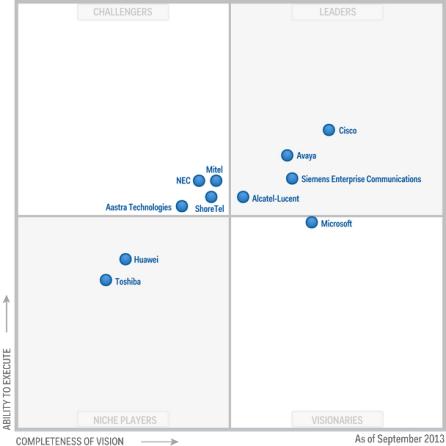 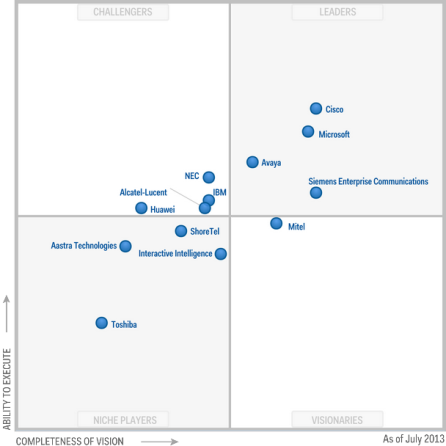 Copyright © Unify GmbH & Co. KG 2013. All rights reserved.
2
Nemertes Research
Unify named as a top three finisher in 2013 Enterprise Trusted Advisor annual report.
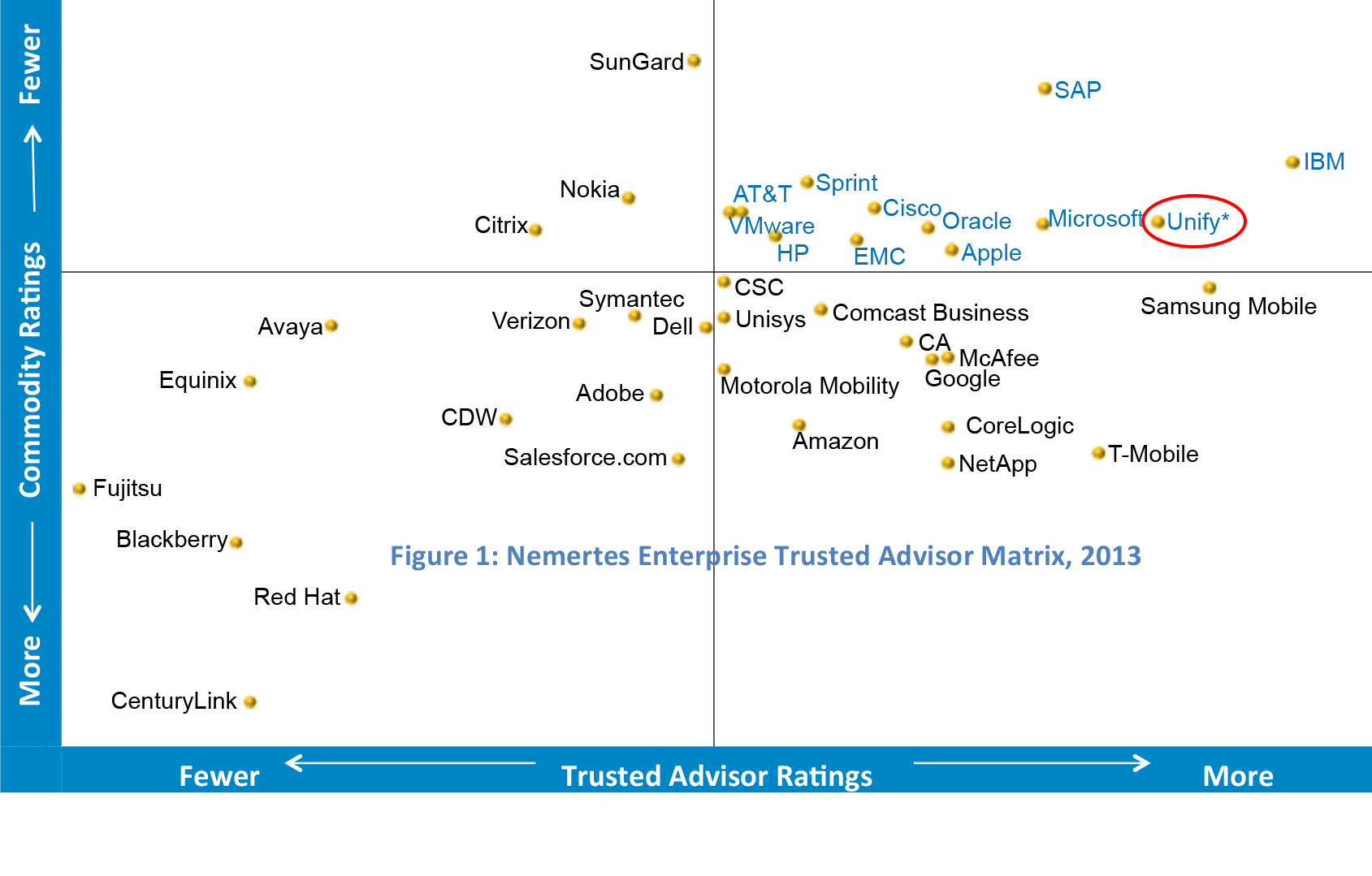 Copyright © Unify GmbH & Co. KG 2013. All rights reserved.
3
Frost & Sullivan
2013 EMEA; Product Line Strategy Award - Hosted Contact Center
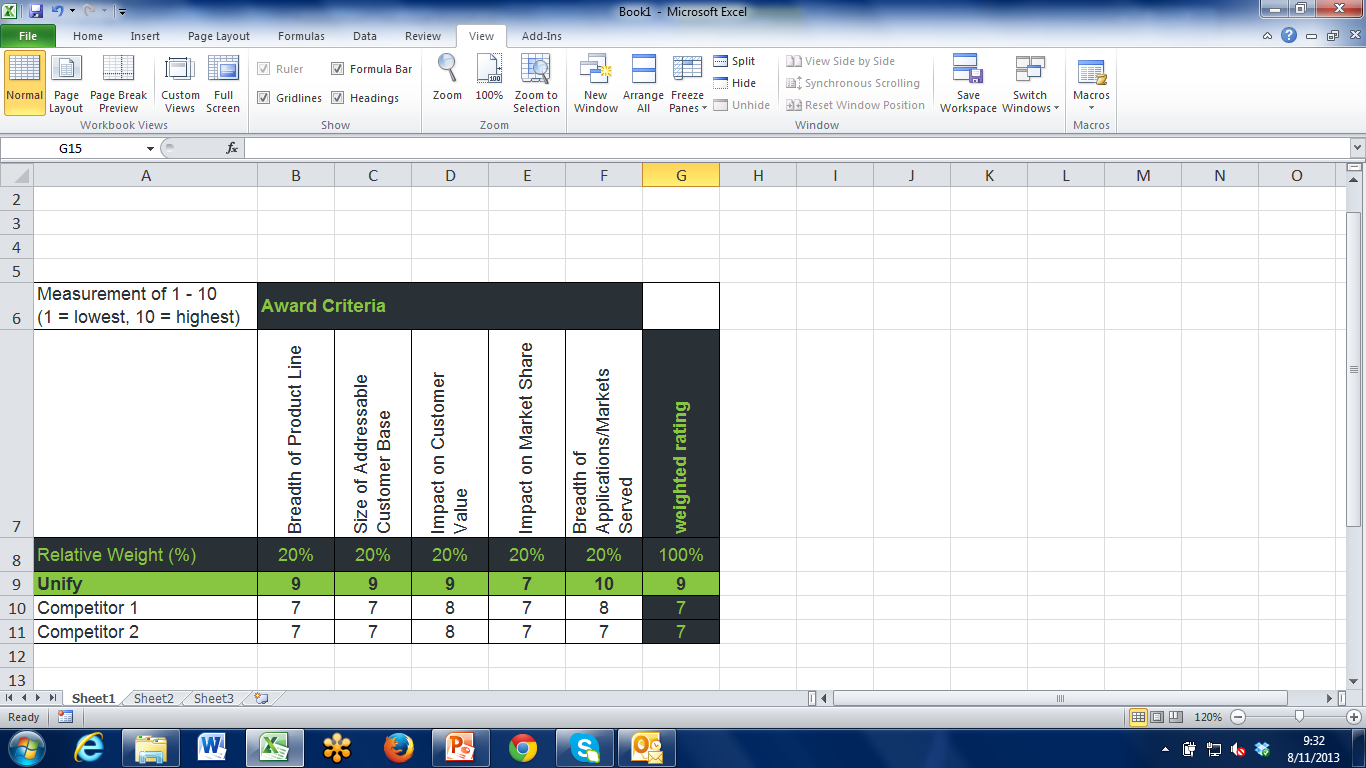 Copyright © Unify GmbH & Co. KG 2013. All rights reserved.
4